Найдите значение выражений и соберите слово
у
д
7 • 9        
20 • 3               
90 : 3      
15 : 3      
13 • 4
60
63
а
30
а
ч
5
52
удача
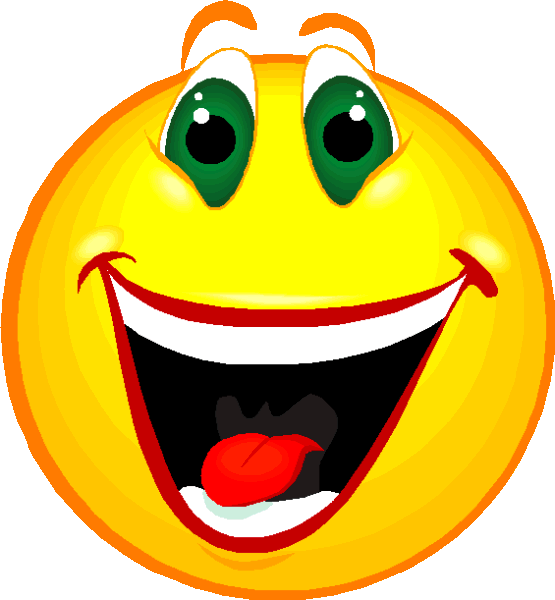 Устный счёт
5          4          3         8
      4       9       1        1
      6         3        1        8
      7        4
Проверь себя.
Из суммы синих чисел вычесть сумму красных.
Найти сумму всех чётных чисел.
Разность красных и зелёных чисел.
Из суммы всех чётных чисел вычесть сумму всех нечётных чисел.
2
34
11
4
12 • 4
= ( 10 + 2 ) • 4
= 10 • 4 + 2 •4
= 48
42 • 2
= ( 40 + 2 ) • 2
= 40 • 2 + 2 • 2
= 84
22 • 4
= ( 20 + 2 ) • 4
= 20 • 4 + 2 • 4
= 88
(50 + 5 ): 5 = 50 : 5 + 5 : 5 = 10 + 1 = 11
?
48 : 3 =
Тема  урока:
Внетабличное делениедвузначного  числана  однозначное.
48 : 3 =
48 : 4 =
Алгоритм  деления:
Заменю     -суммой разрядных слагаемых                   -суммой  удобных  слагаемых                   -Получится  пример.                   -Разделю  слагаемые.                   -Сложу  результаты.
96 : 8 

96 : 4
45 : 3 

 28 : 2 

 92 : 4
84 : 6 = (60 + 24) : 6 = 60 : 6 + 24 : 6 = 10 + 4 = 14

57 : 3 = (30 + 27) : 3 = 30 : 3 + 27 : 3 = 10 + 9 = 19

91 : 7 = (70 + 21) : 7 = 70 : 7 + 21 : 7 = 10 + 3 = 13
Пассажир купил 3 билета на электричку по одинаковой цене и заплатил 54 рубля. Сколько денег он заплатит за 5 билетов?
Цена                      Количество                    Стоимость
3 билета                                           54 руб
одинаковая
                                               5 билетов                                                ?
1) 54 : 3 = 18 (руб) – цена одного билета
2) 18 • 5 = 90 (руб)
Ответ: 90 денег он заплатит за 5 билетов.
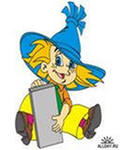 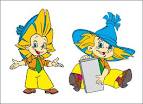 Итоги урока
1.На уроке я работал:
2.Мне понравилось:
3. Не понравилось:
4.Моё настроение :
Молодцы!